Ondes et signaux
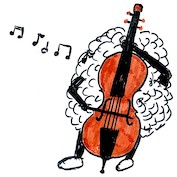 Du prisme à la lentille
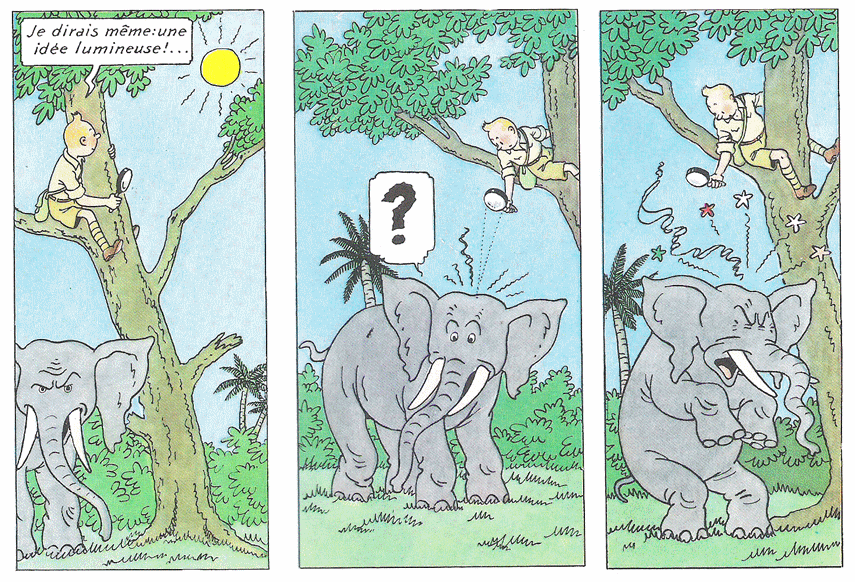 Approche géométrique
2nde		www.zajouetpouty.com
1
Ondes et signaux
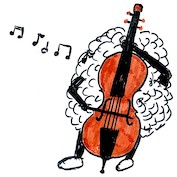 Prisme isocèle constitué d’un matériau d’indice de réfraction n = 1,5
L’angle au sommet est égal à 60°.
2nde		www.zajouetpouty.com
2
Ondes et signaux
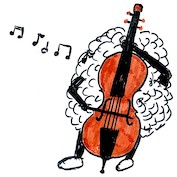 Prisme isocèle constitué d’un matériau d’indice de réfraction n = 1,5
L’angle au sommet est égal à 60°.
2nde		www.zajouetpouty.com
3
Ondes et signaux
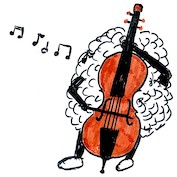 Construire la trajectoire approchée du rayon lumineux qui traverse chacun des prismes.
Que peut-on constater ?
60°
45°
28°
10°
10°
28°
45°
2nde		www.zajouetpouty.com
4
60°
Ondes et signaux
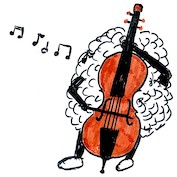 60°
45°
28°
10°
10°
28°
45°
2nde		www.zajouetpouty.com
5
60°
Ondes et signaux
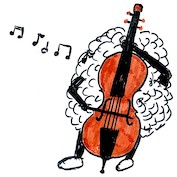 2nde		www.zajouetpouty.com
6
Ondes et signaux
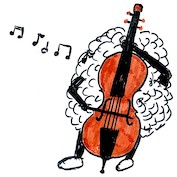 2nde		www.zajouetpouty.com
7
Ondes et signaux
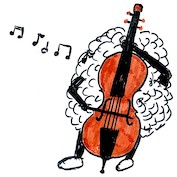 Lentille convergente
2nde		www.zajouetpouty.com
8
Ondes et signaux
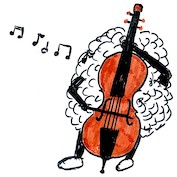 Lentille convergente
2nde		www.zajouetpouty.com
9
Ondes et signaux
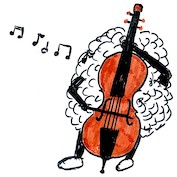 Lentille convergente
F
O
O : Centre optique de la lentille

F : foyer de la lentille
2nde		www.zajouetpouty.com
10
Ondes et signaux
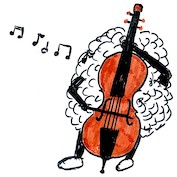 Objet symétrique
F
O
O : Centre optique de la lentille

F : foyer de la lentille
2nde		www.zajouetpouty.com
11
Ondes et signaux
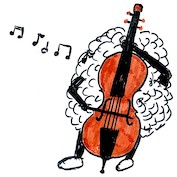 Côté objet
Côté image
Axe optique
F
O
F’
3 points caractéristiques :
O : Centre optique de la lentille
F : foyer objet de la lentille
F’ : foyer image de la lentille
2nde		www.zajouetpouty.com
12
Modélisation d’une lentille mince convergente
Ondes et signaux
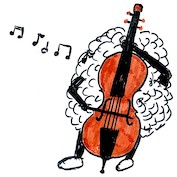 O
Axe optique
F’
F
O : centre optique de la lentille
F : foyer objet de la lentille
F’ : foyer image de la lentille
OF’ = f’ : distance focale de la lentille
2nde		www.zajouetpouty.com
13
3 rayons particuliers
Ondes et signaux
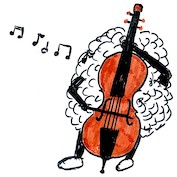 O
Axe optique
F’
F
2nde		www.zajouetpouty.com
14
3 rayons particuliers
Ondes et signaux
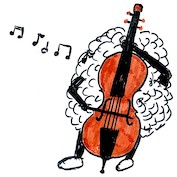 O
Axe optique
F’
F
2nde		www.zajouetpouty.com
15
3 rayons particuliers
Ondes et signaux
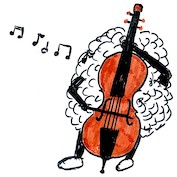 O
Axe optique
F’
F
2nde		www.zajouetpouty.com
16
Image d’un objet par une lentille
Ondes et signaux
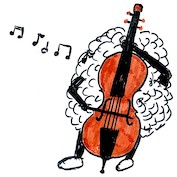 B
Axe optique
O
A’
F’
F
A
B’
Objet réel AB
Image réelle A’B’, inversée

A’, image de A : point d’intersection de tous les rayons qui traversent la lentille en venant de A
B’, image de B : point d’intersection de tous les rayons qui traversent la lentille en venant de B
2nde		www.zajouetpouty.com
17
Ondes et signaux
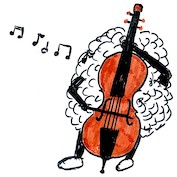 Images d’un objet AB de hauteur AB = 2 cm à travers une lentille de taille 6 cm et de distance focale f’ = 5 cm
Déterminer géométriquement la position et la taille de l’image A’B’ dans chacune des situations suivantes
OA = 10 cm
OA = 13 cm
OA = 8 cm
OA = 3 cm
OA = 5 cm
Pour les tracés, prendre la feuille en format paysage

Pour les 3 premières situations, vérifier expérimentalement la position théorique.


Les 2 dernières situations demandent réflexion et prise d’initiative
2nde		www.zajouetpouty.com
18